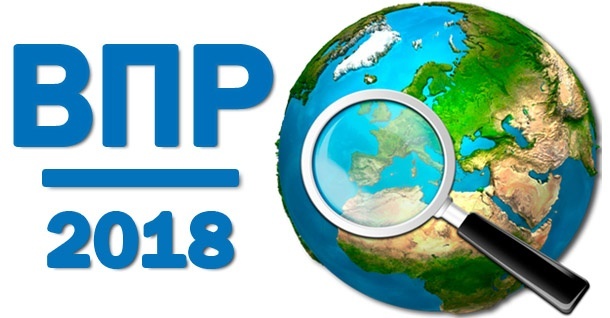 Разбор заданий темы «Экономическая география России и мира»
(задание № 16)
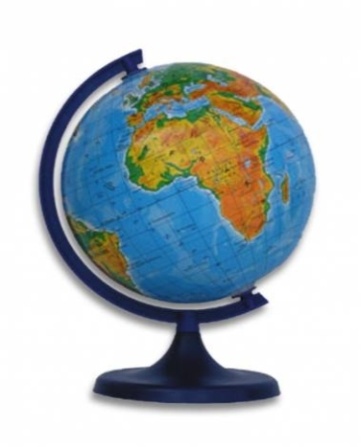 Автор: Смирнова Лариса Владимировна, учитель географии
 МОУ СОШ № 13 им. Р.А. Наумова г. Буя Костромской области
Новая приливная электростанция
Новую приливную электростанцию компания «РУСГИДРО» планирует построить в морском заливе на севере Хабаровского края. Новая приливная электростанция (ПЭС) не только обеспечит энергией потребителей Хабаровского края, но и создаст возможность для экспорта электроэнергии в Китай. В Хабаровском крае, имеющем благоприятные условия для строительства приливных электростанций, уже работает одна ПЭС – Паужетская. Объясните, почему Хабаровский край имеет благоприятные природные условия для строительства приливных электростанций.
Внимательно проанализируйте текст. Какие природные условия необходимы для бесперебойной работы  приливных станций?
Высокие морские приливы в Охотском море
правильный ответ